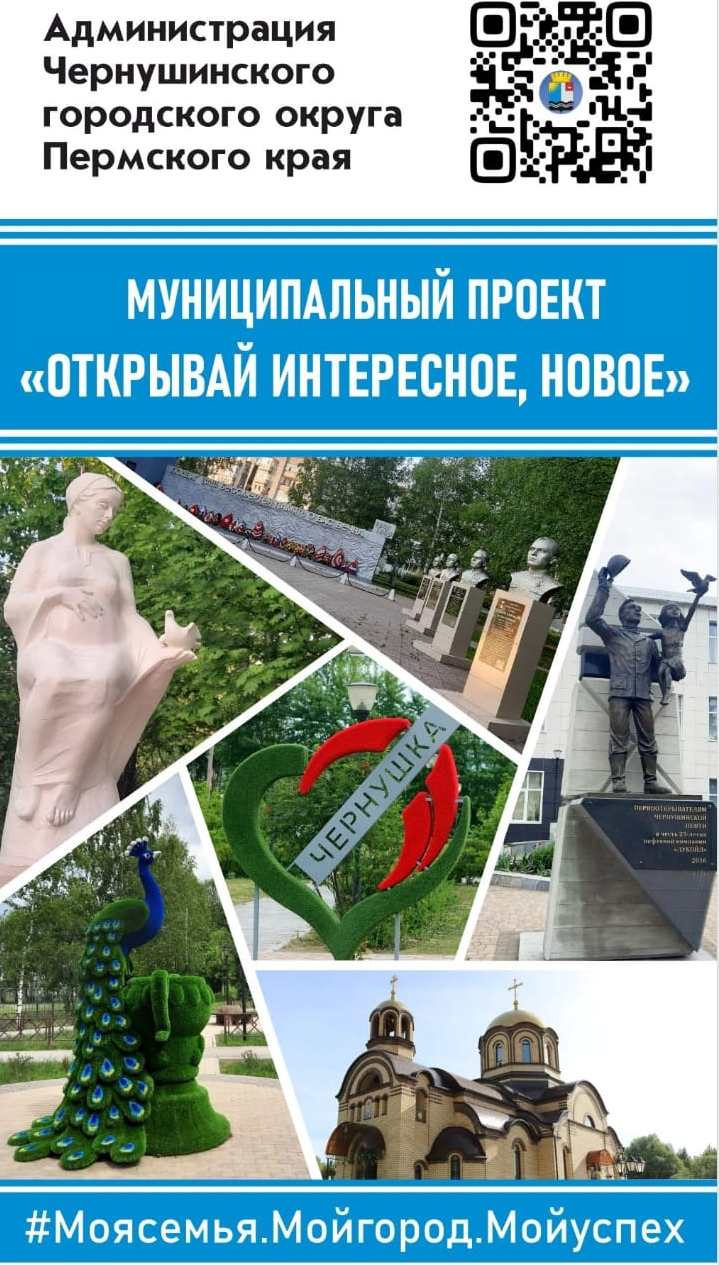 Муниципальный проект «Открывай интересное новое»
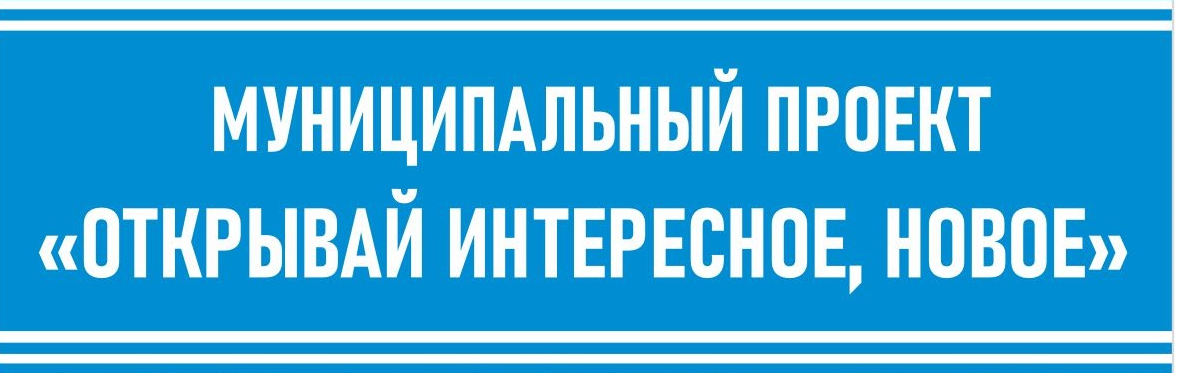 ЦЕЛИ ПРОЕКТА:
содействие комплексному развитию внутреннего и въездного туризма в Чернушинском городском округе за счёт создания условий для формирования и продвижения качественного туристского продукта, конкурентоспособного на внутреннем и мировом рынках;

 формирование и развитие в Чернушинском городском округе сферы туризма, как нового вида экономической деятельности, и создание благоприятных условий для жителей и гостей района в туристских услугах;

 развитие индустрии детского туризма в Чернушинском городском округе;

интеграция детей в туристическое пространство и раскрытие в нем детского потенциала через комплекс инновационных туристических мероприятий
Муниципальный проект «Открывай интересное новое»
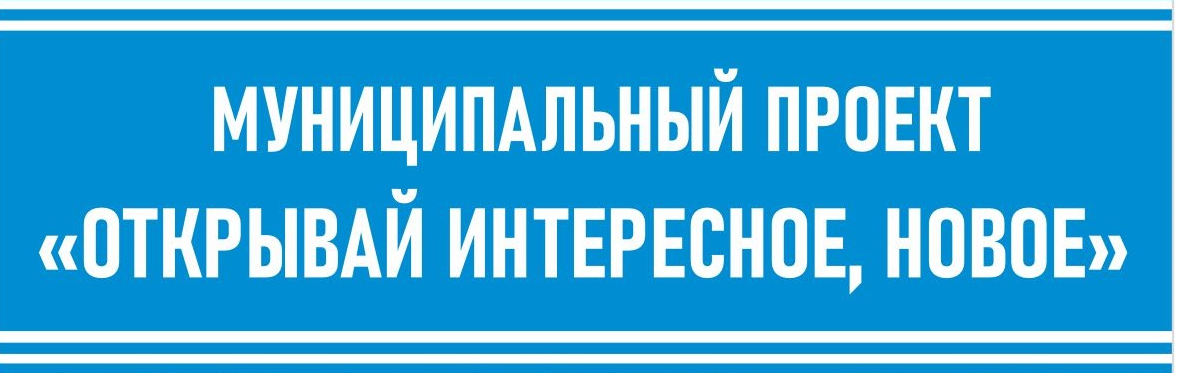 ПЛАНИРУЕМЫЕ МЕРОПРИЯТИЯ В РАМКАХ ПРОЕКТА
Муниципальный проект «Открывай интересное новое»
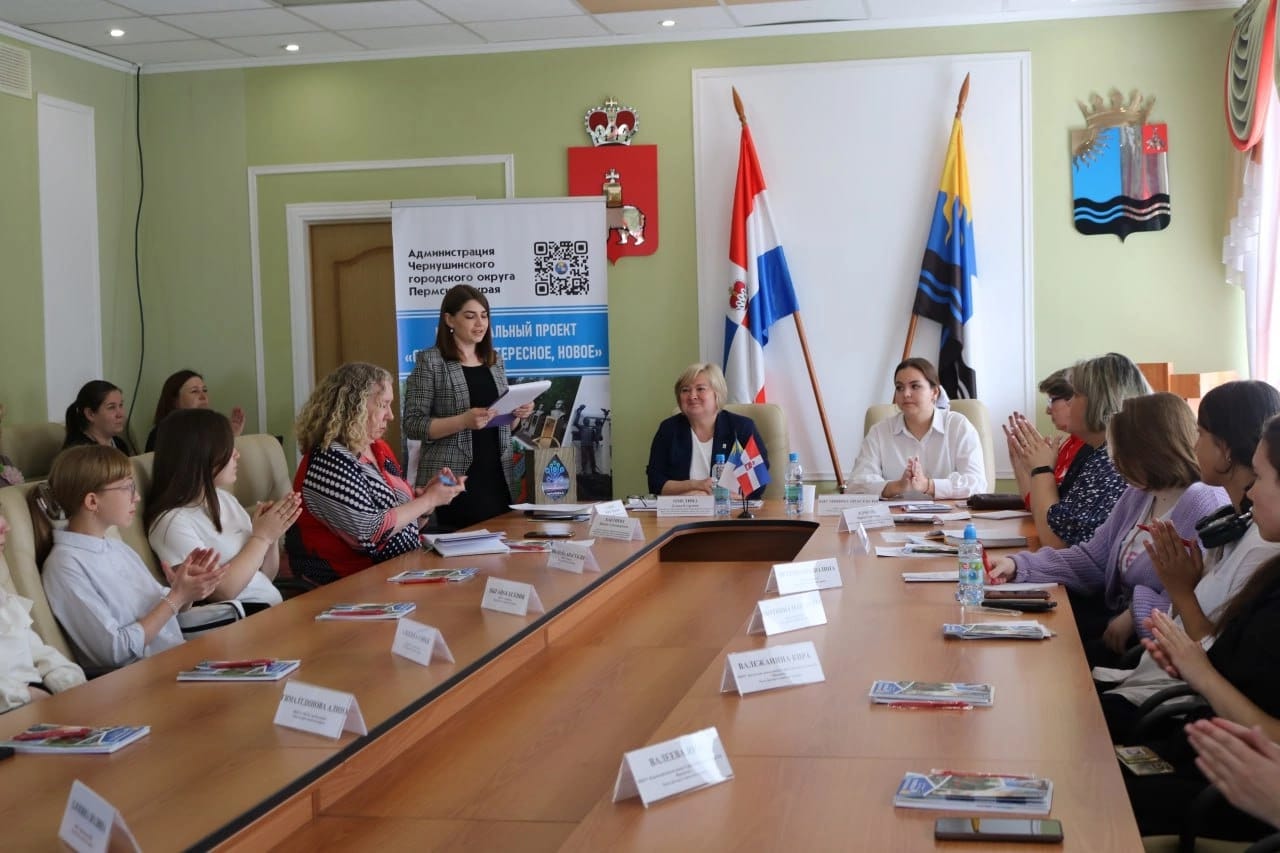 Создание Детского совета по туризму
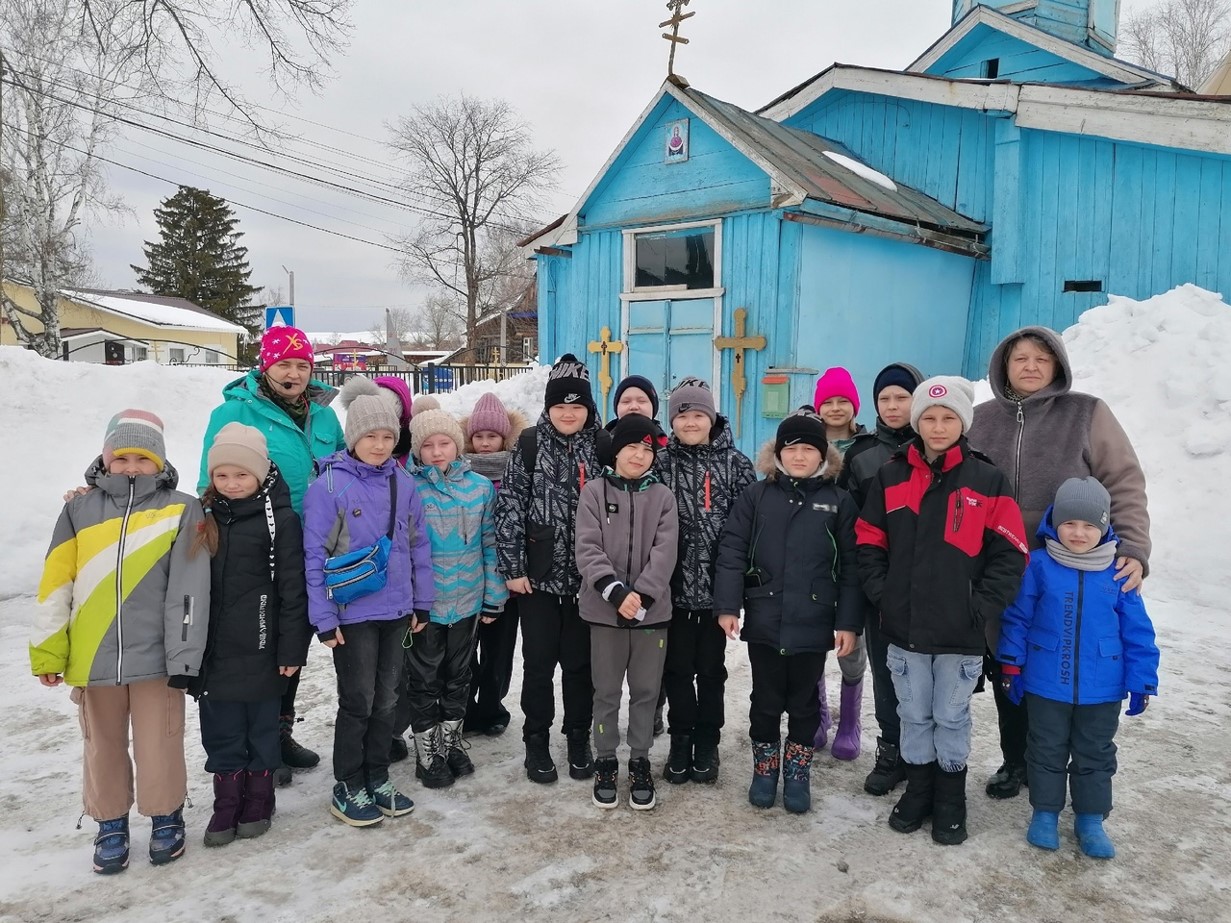 Реализация подпроекта «Туристическая суббота»
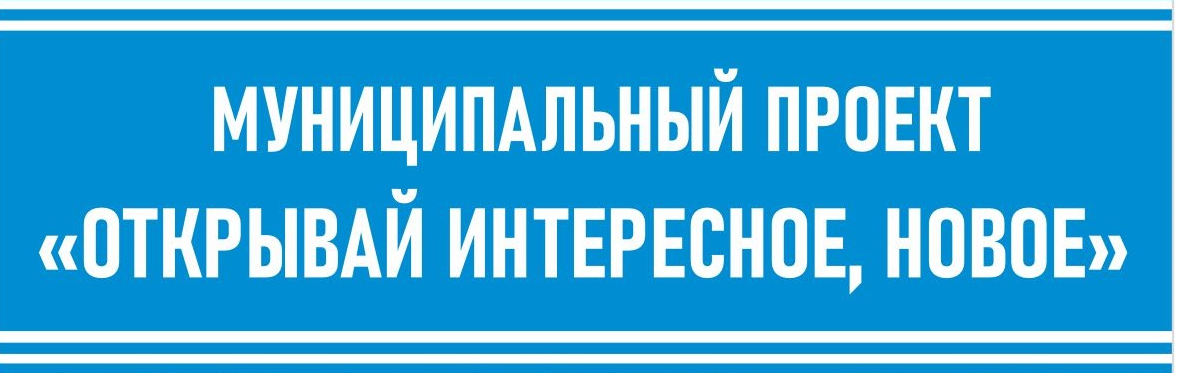 ПЛАНИРУЕМЫЕ МЕРОПРИЯТИЯ В РАМКАХ ПРОЕКТА
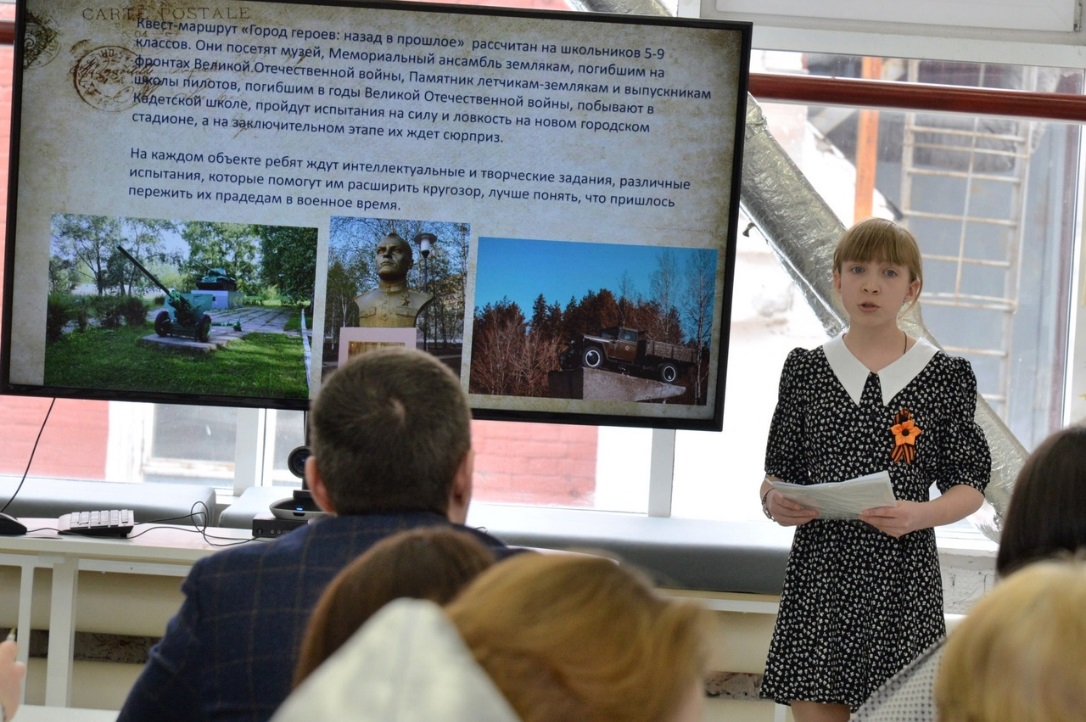 Муниципальный проект «Открывай интересное новое»
участие детей в федеральных и краевых конкурсах в области туризма
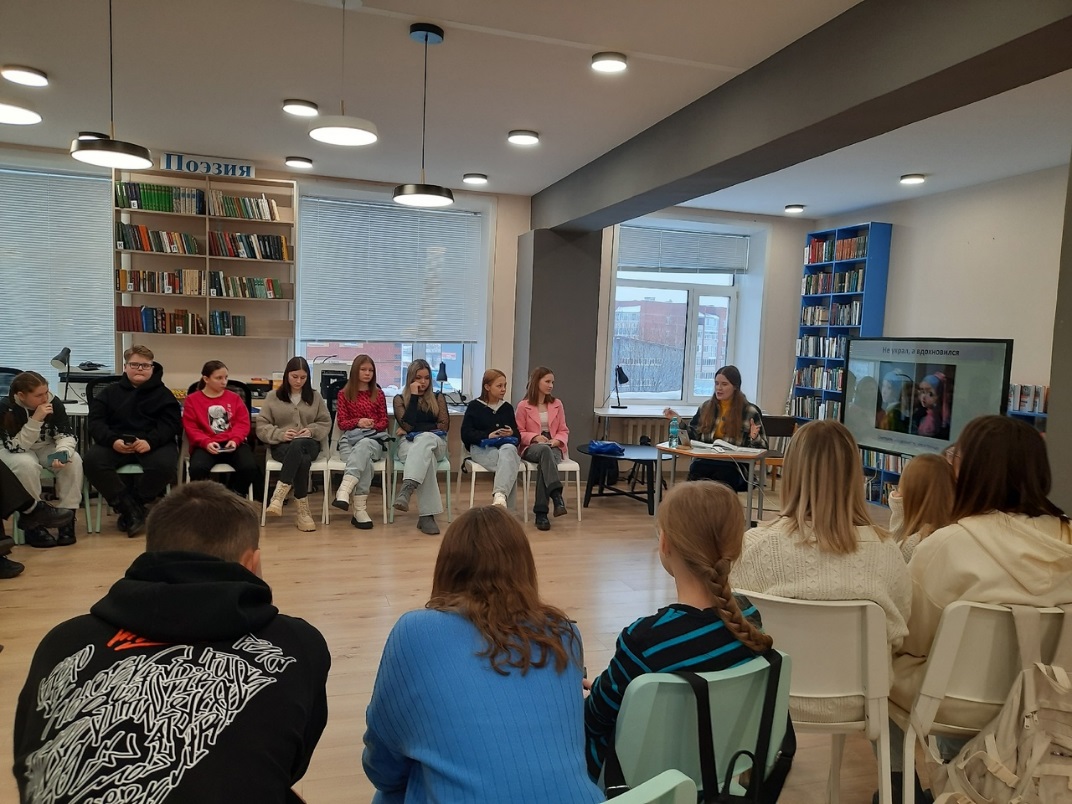 Организация работы детского лагеря «Детство без границ»
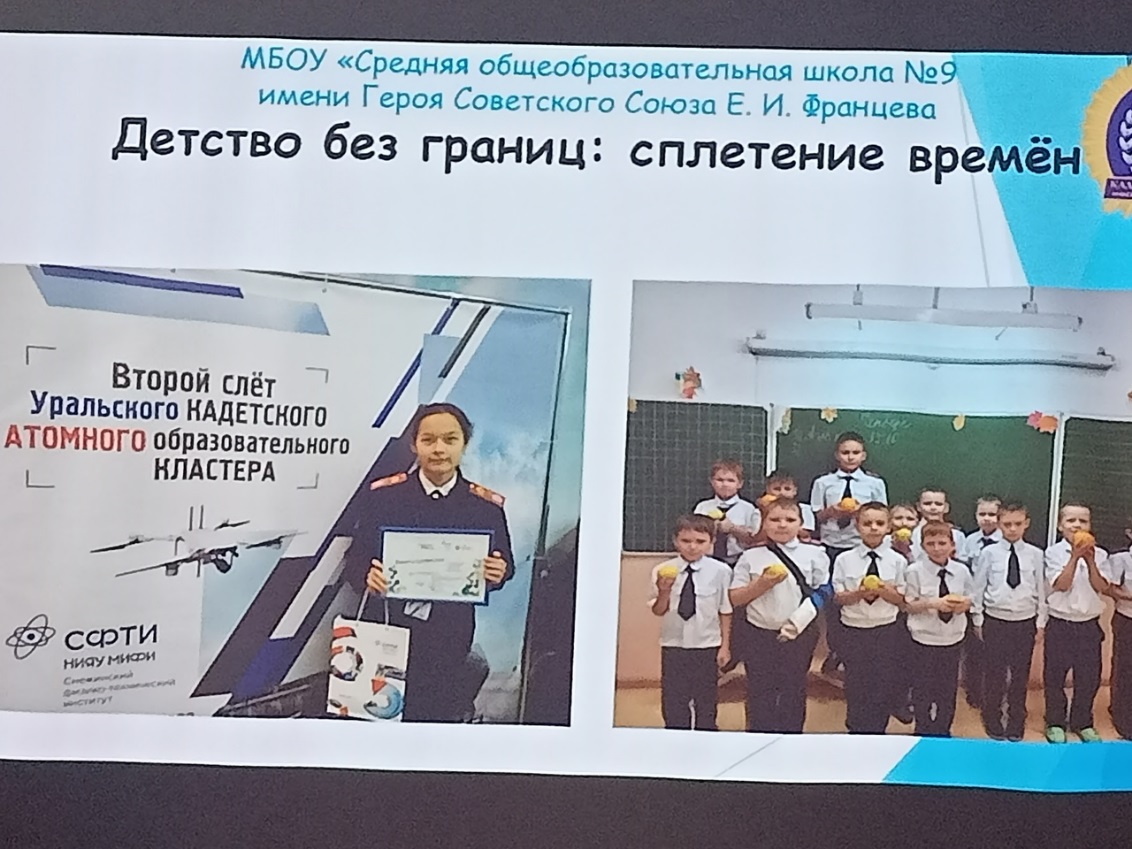 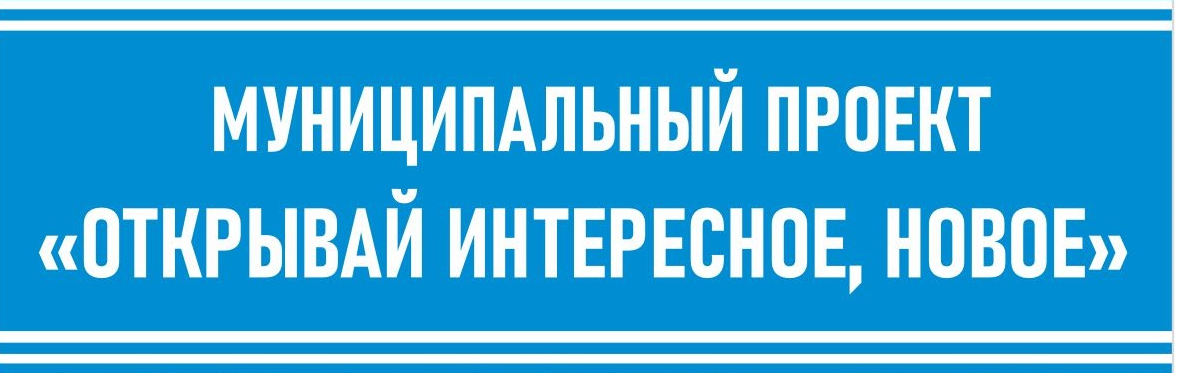 ПЛАНИРУЕМЫЕ МЕРОПРИЯТИЯ В РАМКАХ ПРОЕКТА
Муниципальный проект «Открывай интересное новое»
Заключение соглашений о сотрудничестве в сфере туризма
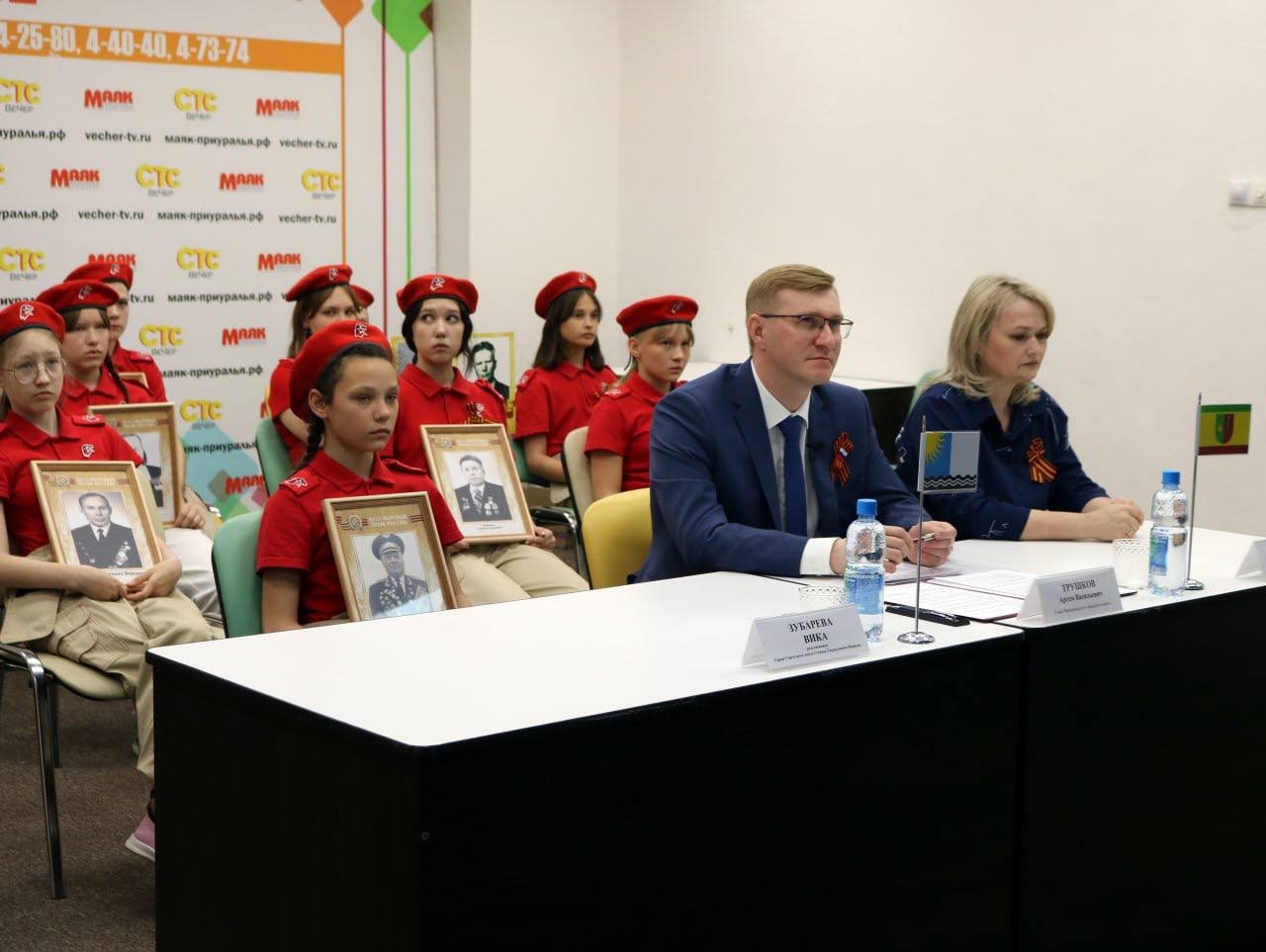 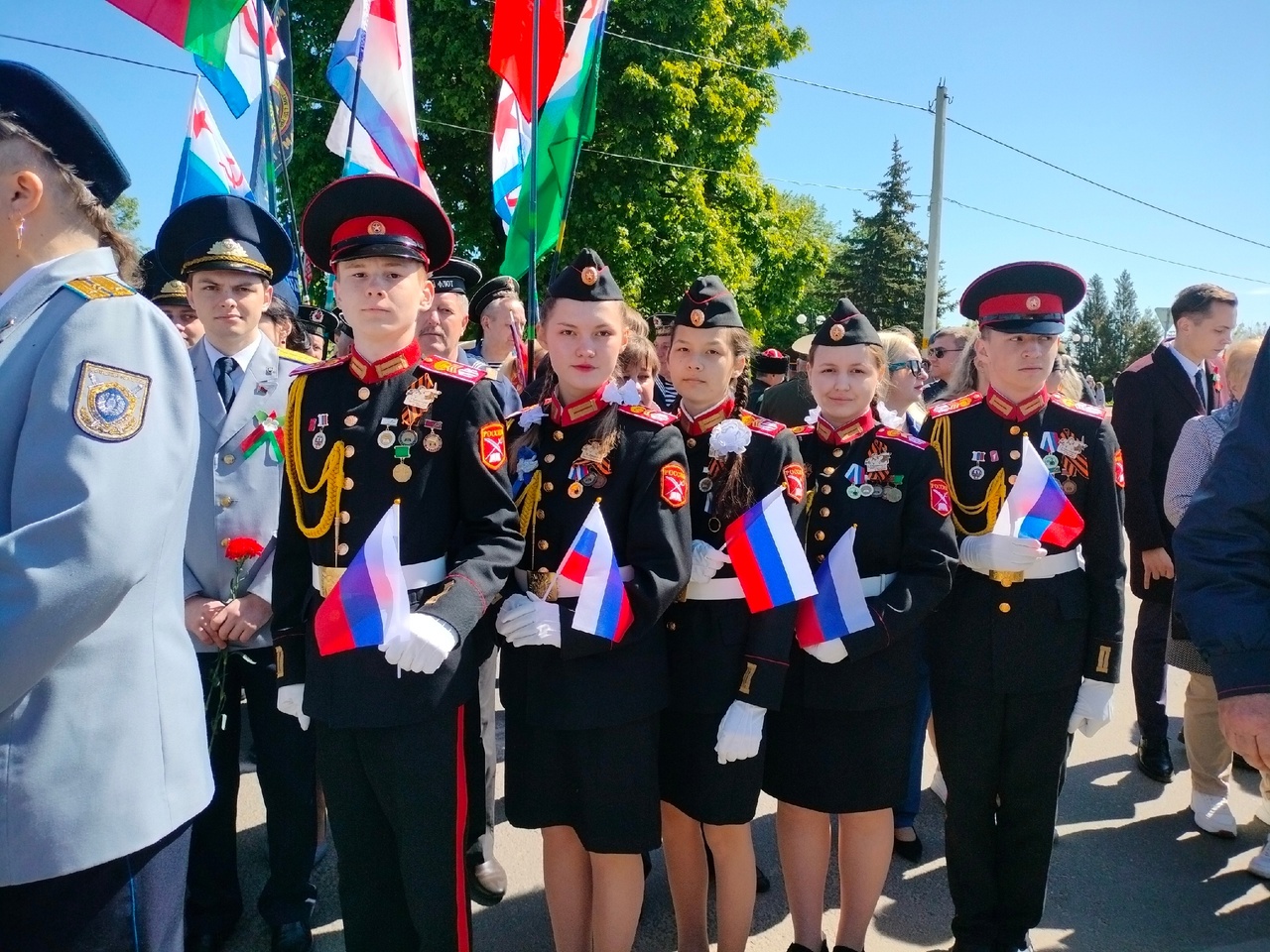 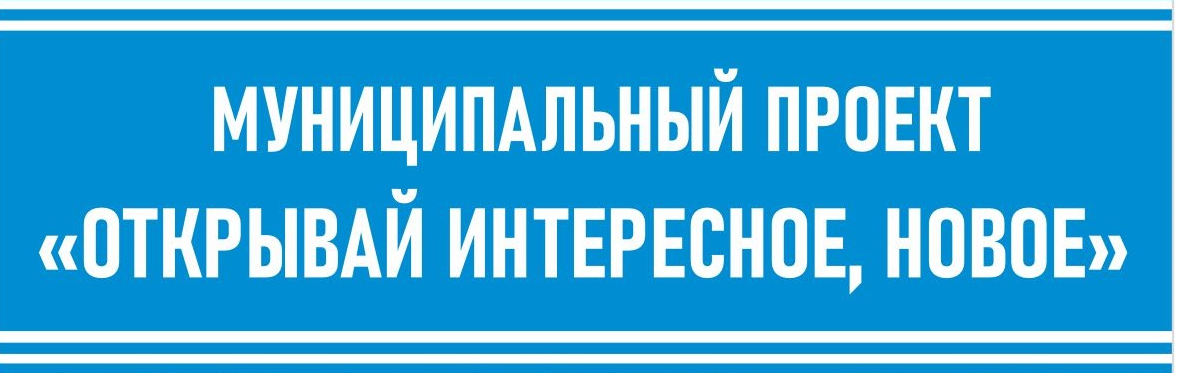 ПЛАНИРУЕМЫЕ МЕРОПРИЯТИЯ В РАМКАХ ПРОЕКТА
Муниципальный проект «Открывай интересное новое»
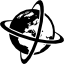 Организация и проведение мероприятий, посвящённых Всемирному  дню туризма
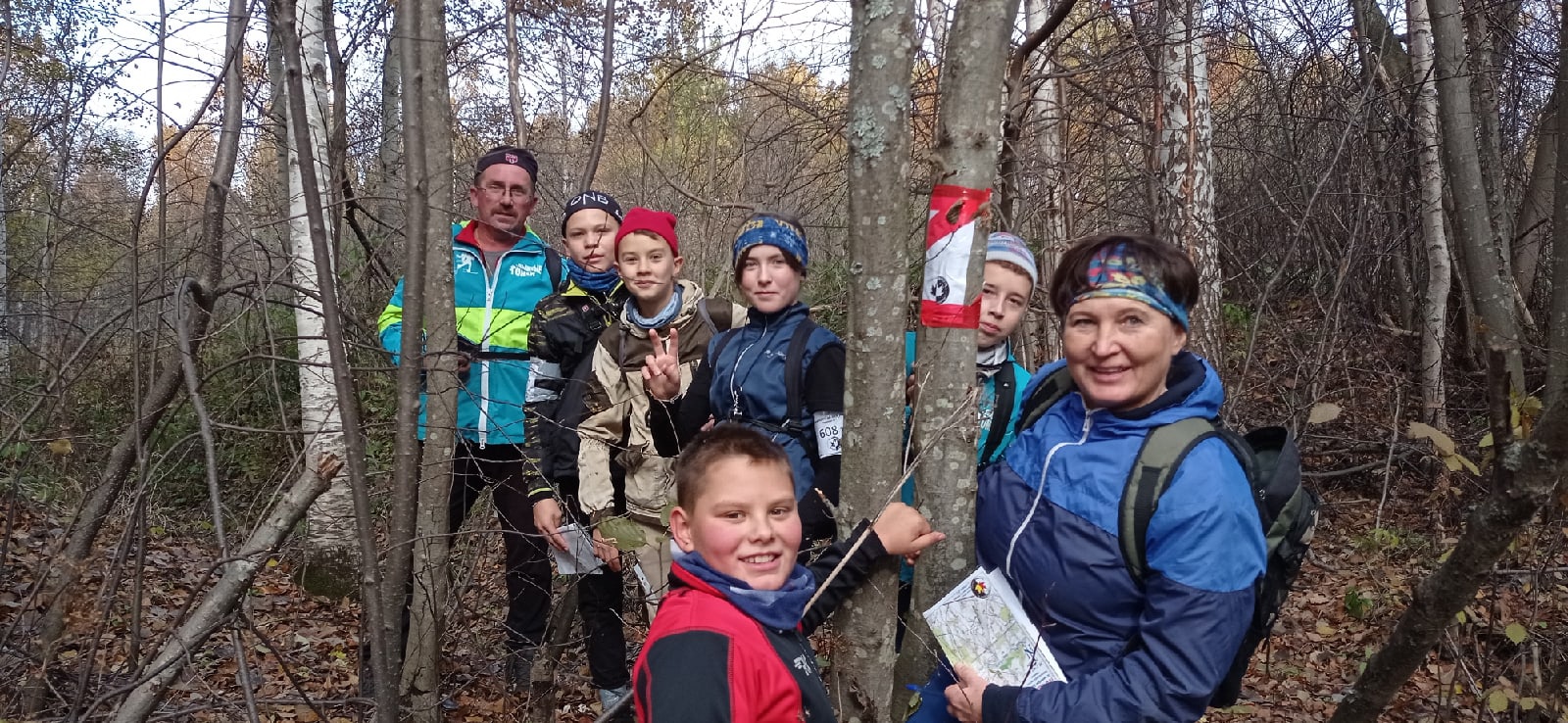 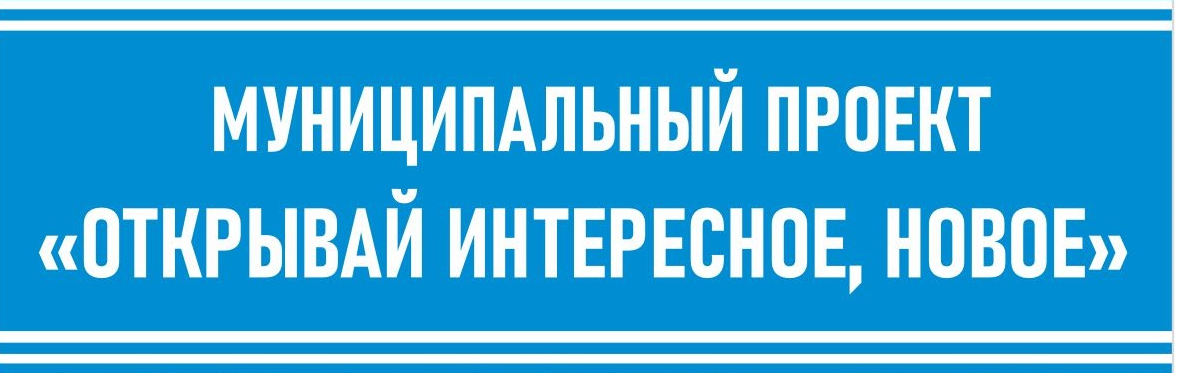 ПЛАНИРУЕМЫЕ МЕРОПРИЯТИЯ В РАМКАХ ПРОЕКТА
«Конкурс среди образовательных учреждений Чернушинского городского округа»
Муниципальный проект «Открывай интересное новое»
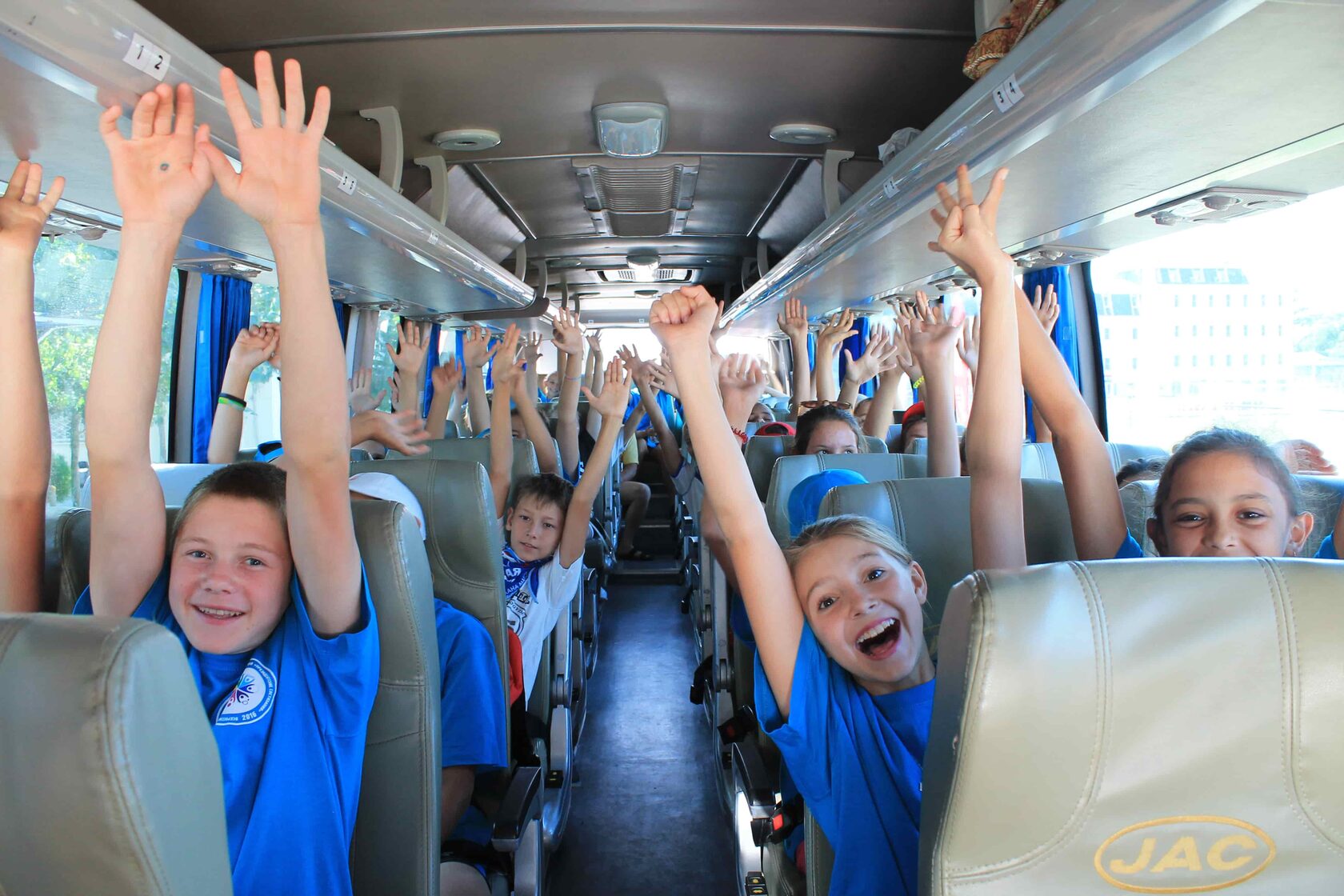 Победители конкурса среди образовательных учреждений Чернушинского городского округа и самые активные учащиеся будут награждены туристической поездкой
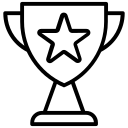